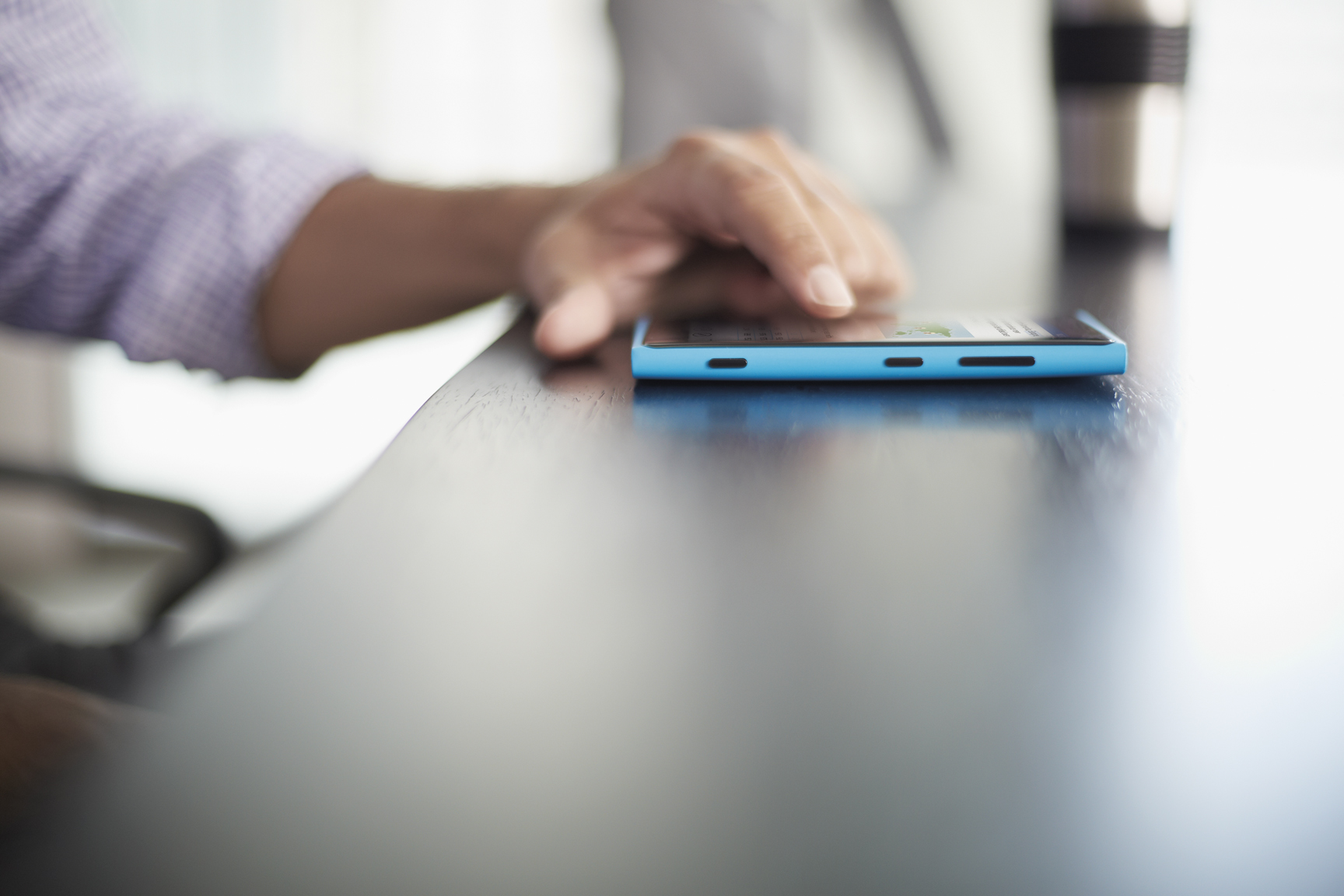 Updated Agenda
12:00PM–1:00PM | Session #1 
1:00PM–2:00PM | Lunch
2-669
Maximize Your Coding Productivity for Apps, Devices, and Services with Visual Studio 2015
Mark Wilson-Thomas
Program Manager, Visual Studio IDE

:     @MarkPavWT
  mark.wilson-thomas@microsoft.com
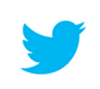 Agenda
Your Visual Studio
Code, navigate and fix issues
Share your feedback
Simpler choices: Visual Studio 2015 Product Family
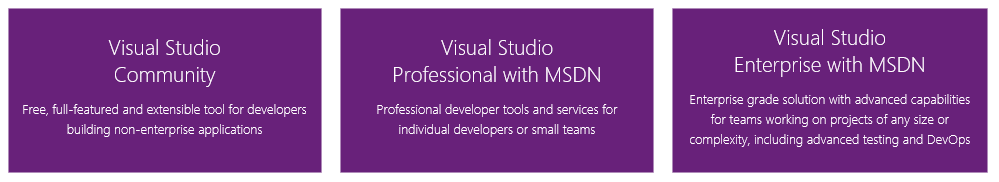 More details at aka.ms/vs2015compare
Your Visual Studio: Customize your setup
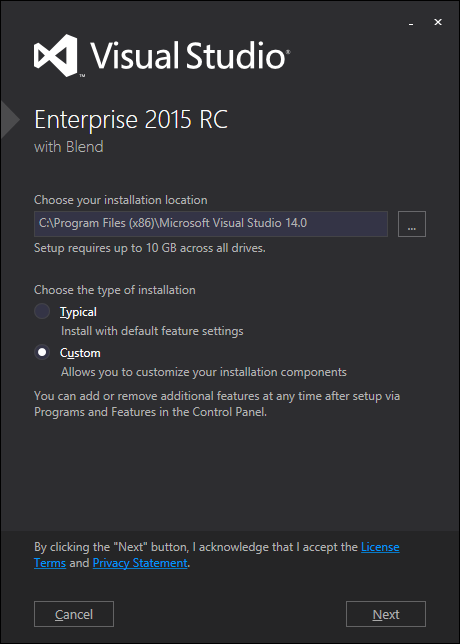 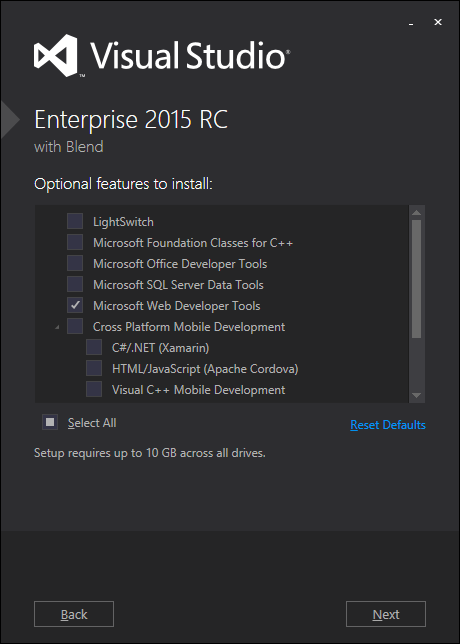 Smaller default
More choices
More platforms
Side-by-side compatible
Smaller, faster updates
Your Visual Studio: Settings and services
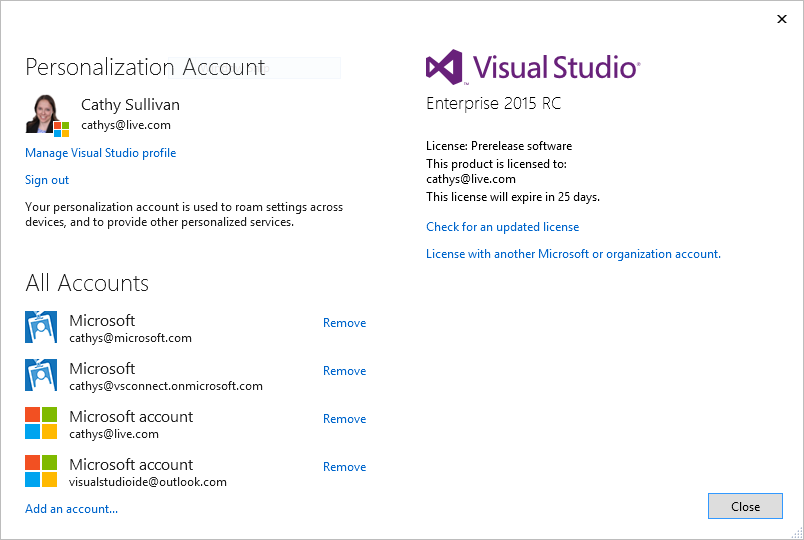 Personalization Account
Tamara Howell
tamarah@live.com
tamarah@live.com
tamarah@microsoft.com
tamarah@vsconnect.onmicrosoft.com
tamarah@live.com
contoso@live.com
Settings and connected services roam
Supports work or school account
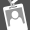 Your Visual Studio: Notifications
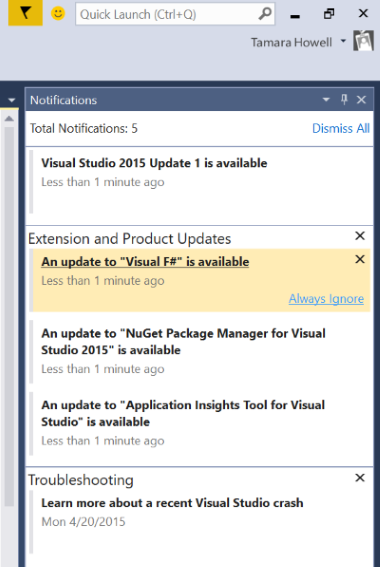 Reduced clutter
See what you care about
Your Visual Studio: On all your devices
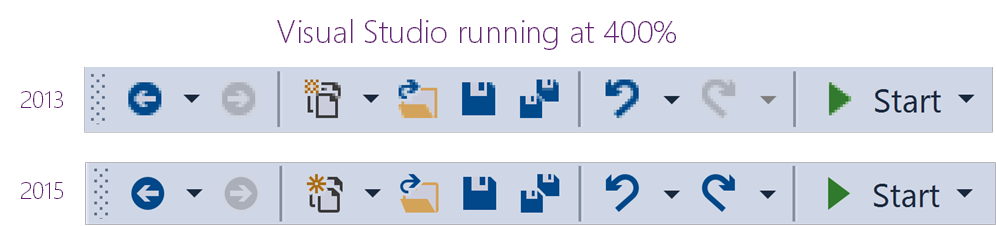 Improved High-DPI support




Custom window layouts
Touch in the editor
Code, navigate and fix issues
Navigate without losing context
Understand code without leaving it
Find and eliminate issues
Refactor with ease
Extensible
Announcing….
CodeLens available in Visual Studio 2015 Professional
Sharing your feedback
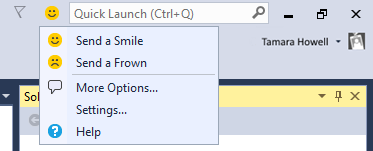 Send a smile
UserVoice for suggestions
Connect for bugs
Now you’ve seen this talk…
See these related sessions at //build/
Analyzers:
3-725 - Thursday, 6:30-7:30 PM - .NET Compiler Platform ("Roslyn"): Analyzers and the Rise of Code-Aware Libraries [Dustin Campbell] 
C# and VB Enhancements:
3-711 - Friday, 9:00-10:00 AM - What's New in C# 6 and Visual Basic 14 [Dustin Campbell, Mads Torgersen]
Extending Visual Studio and Visual Studio Online :
2-772 - Thursday 11:30-12:30 - Money, Fame, and Flexibility: New Extensibility for Visual Studio and Visual Studio Online [Tarek Madkour, Will Smythe, Sam Harwell] 
Get Visual Studio 2015 RC - http://aka.ms/GetVS2015
Give us feedback via Send-a-Smile
Try Bing Developer Assistant - http://aka.ms/devassistant
Share your story, see what’s new!
What?

Talk to a Visual Studio team member about your experience with the Visual Studio IDE, and have an early look at what we’re developing
When?

Schedule a time with George Engelbeck in the back of the room or email vsdr@microsoft.com
Why?

Your input and feedback will influence future Visual Studio tools